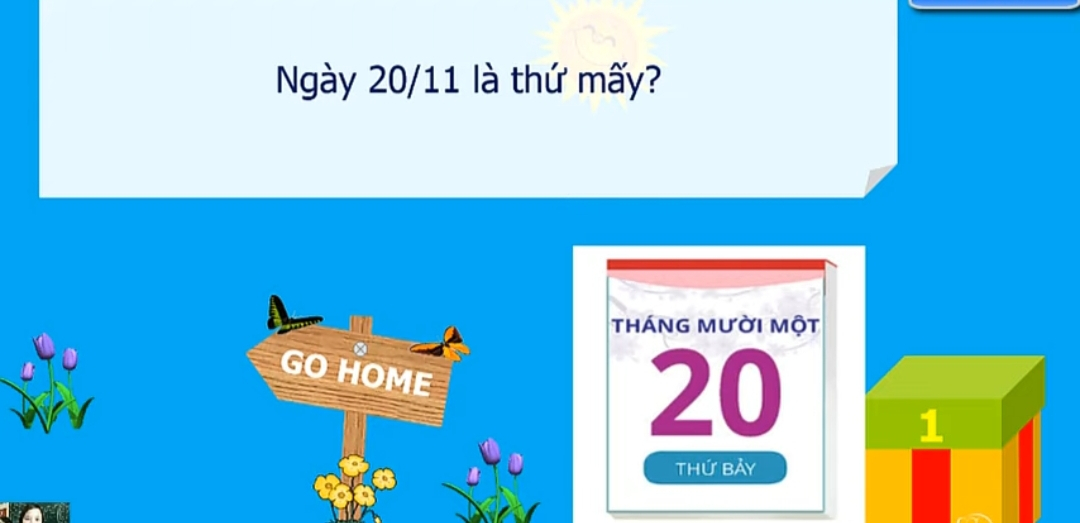 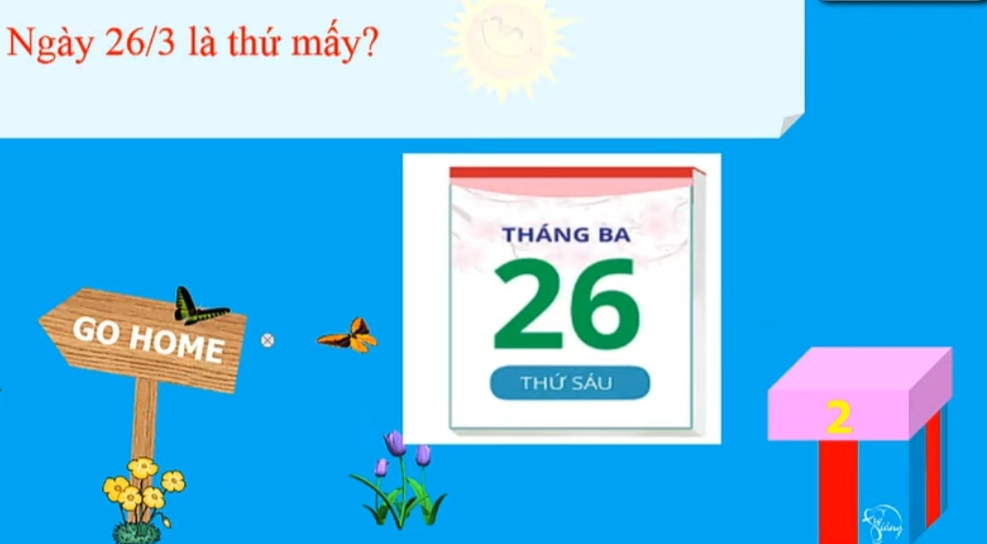 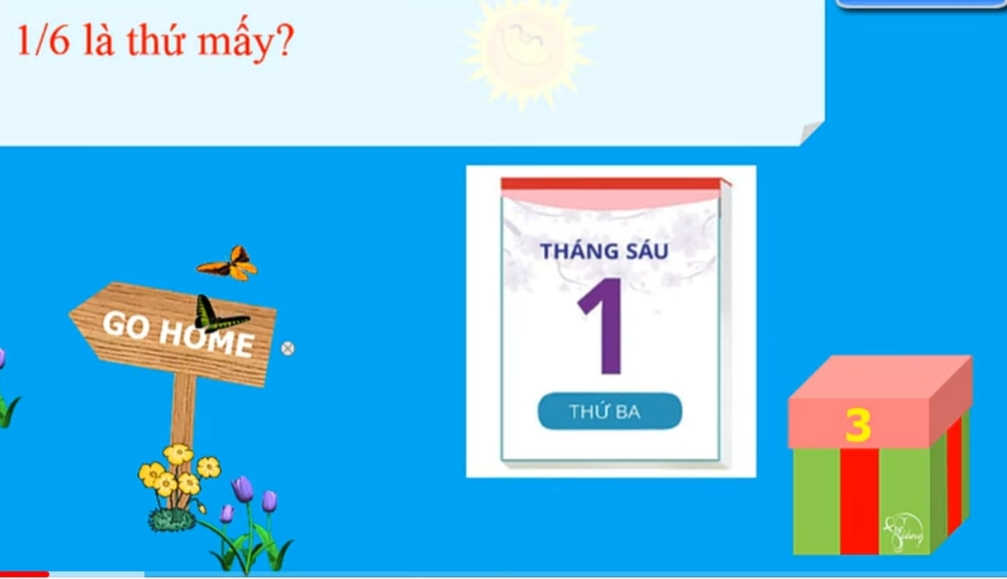 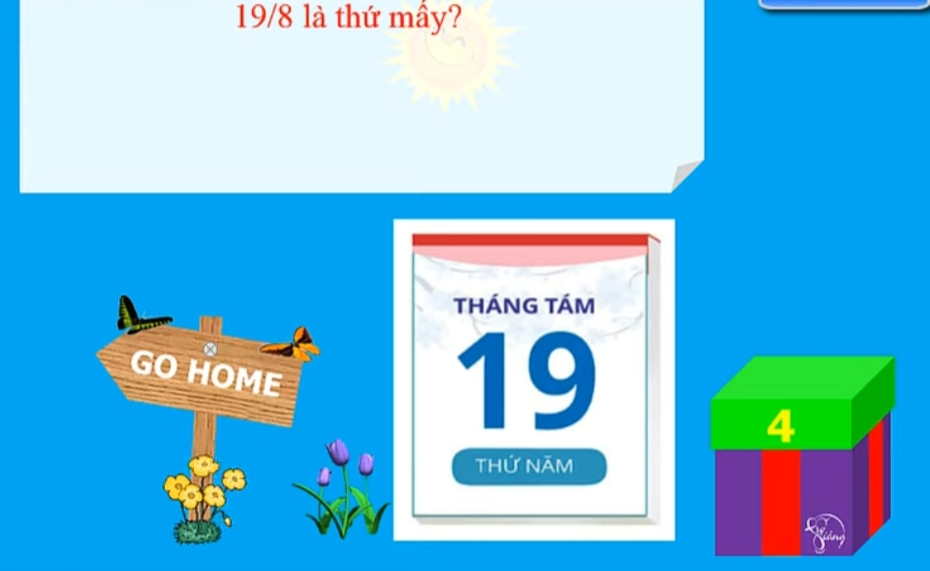 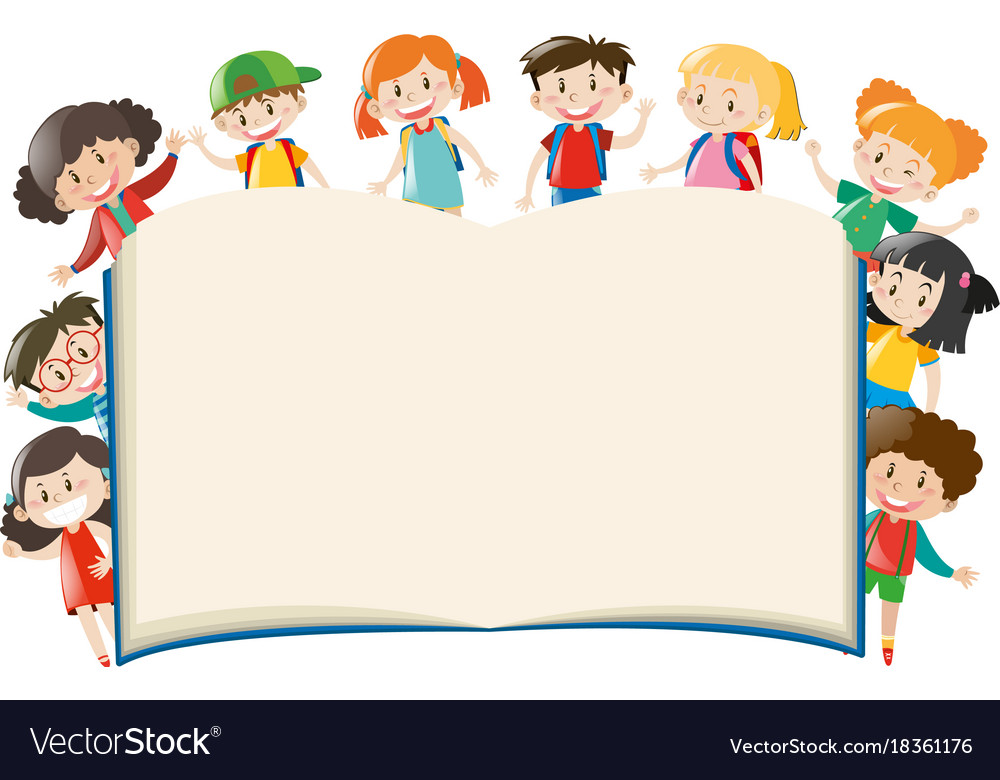 ĐỒNG HỒ - THỜI GIAN
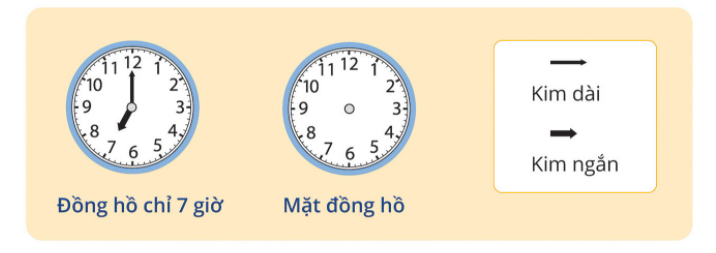 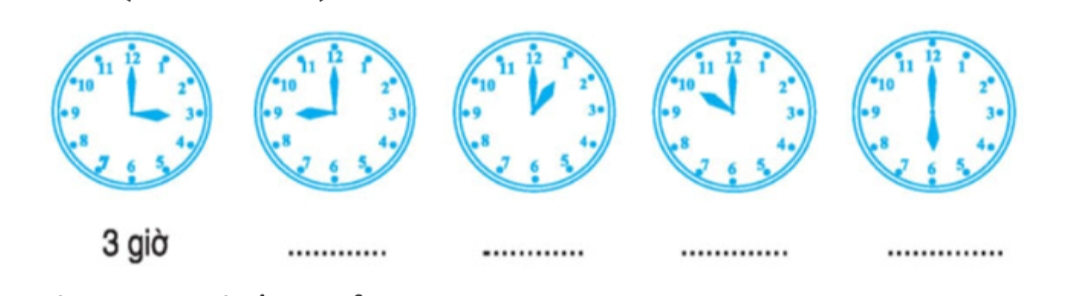 1 giờ
6 giờ
9 giờ
10 giờ
Thực hành xem đồng hồ.
5 giờ
2 giờ
10 giờ
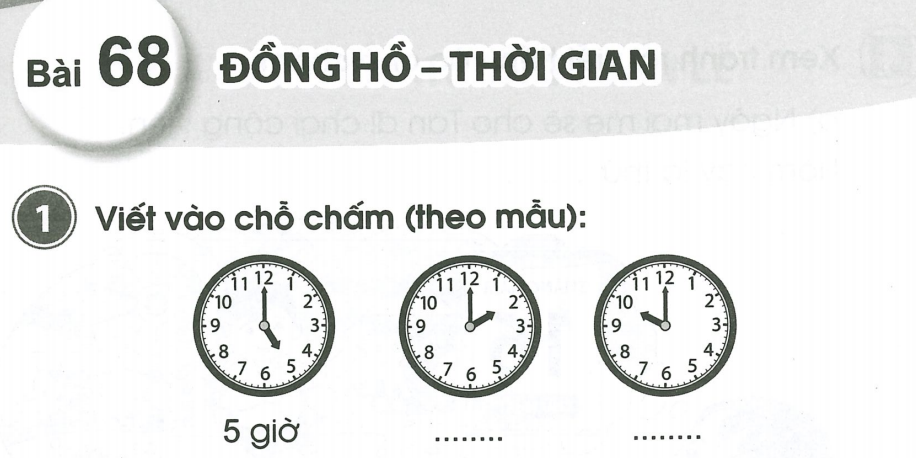 2 giờ
10 giờ
2. Nối mỗi hình vẽ với đồng hồ thích hợp ( theo mẫu)
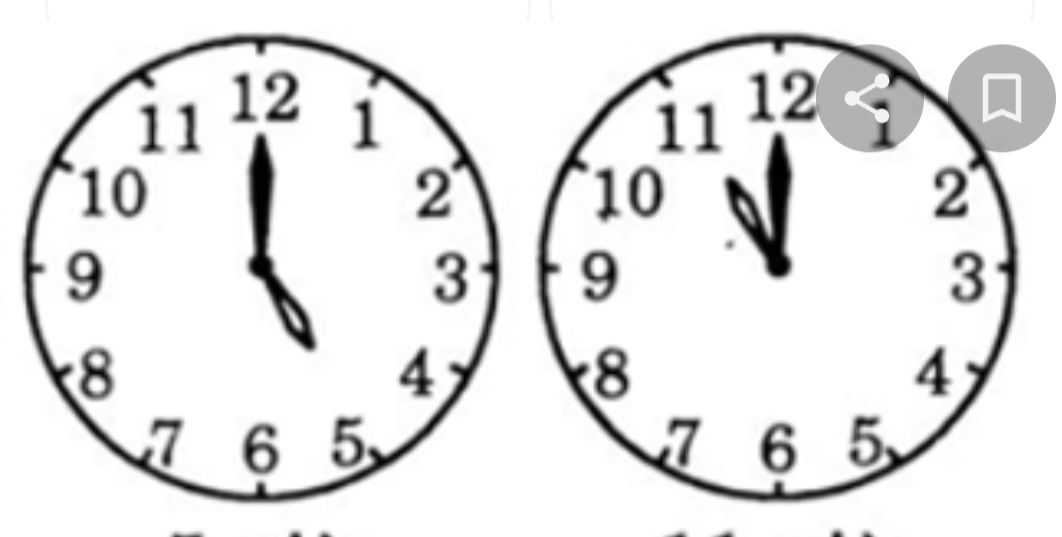 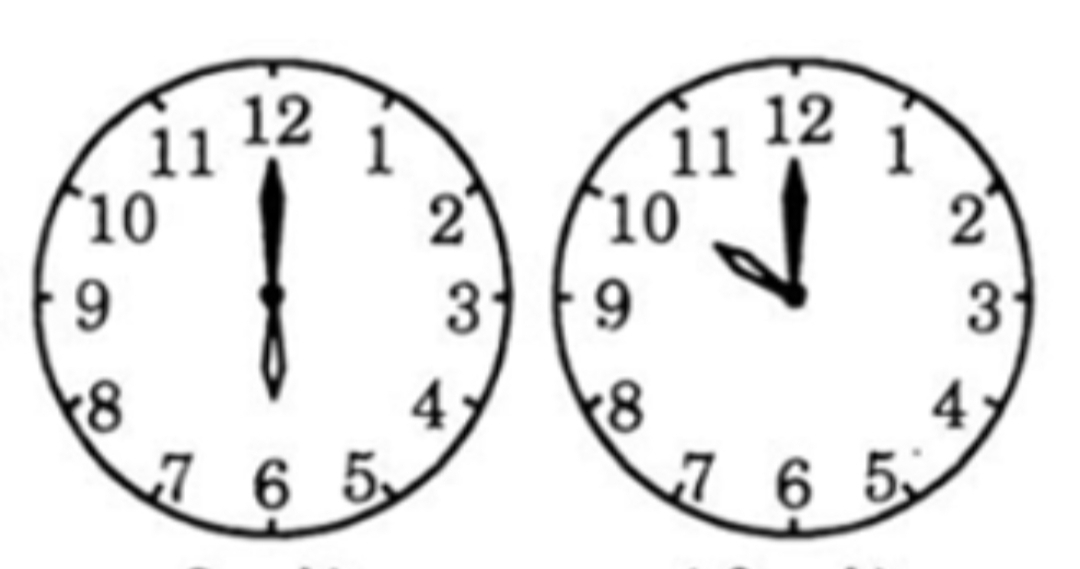 10 giờ
6 giờ
5 giờ
11 giờ
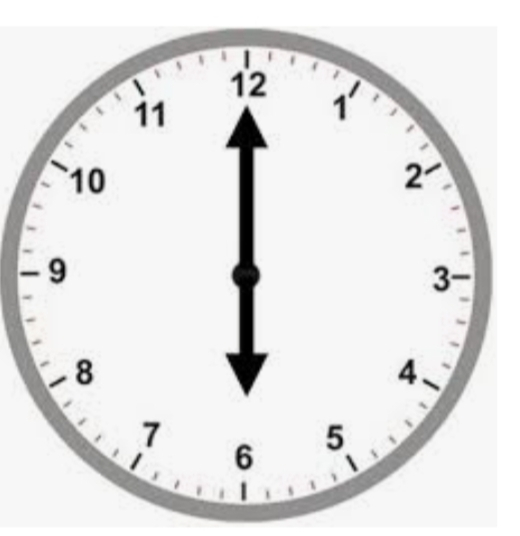 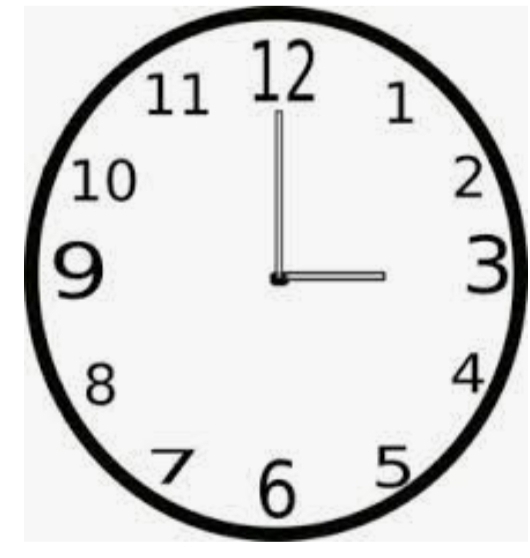 6 giờ
3 giờ
3. a, Vẽ thêm kim ngắn vào mỗi đồng hồ cho thích hợp
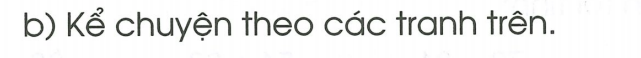